Update 
20Apr2018
CAC card renewed on 04/24/2018
Submit a request to connect CAC card on my desktop 04/25/2018

Working on
Seasonality MAM
Relationship between SCP CFSv2 and SCP CFSR
Anomaly correlation (AC)
Conditional AC (SCP >= 1)

Access Wcoss /NECPDEV/CPC-om/? Submitted a ticket ……..In progress
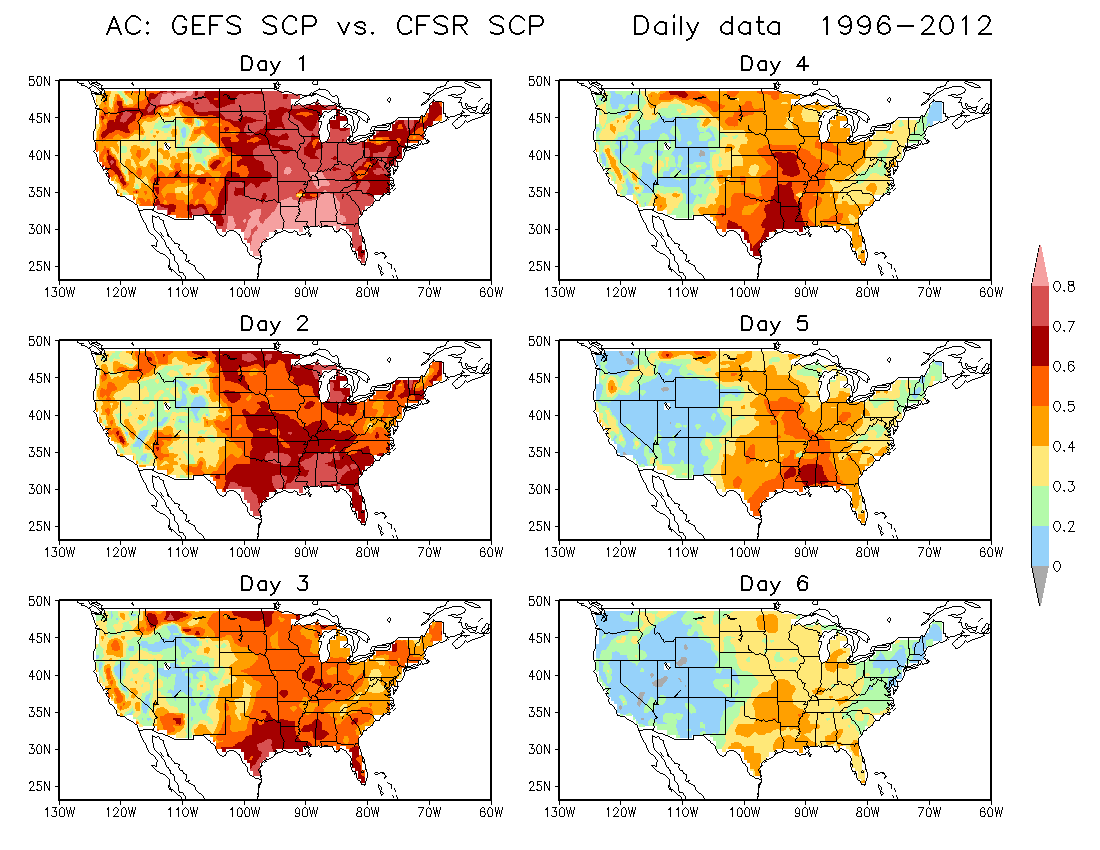 What to expect for CFSv2?
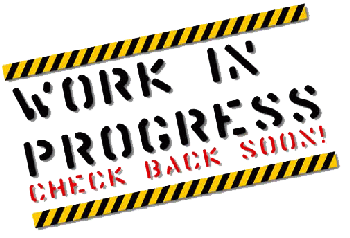 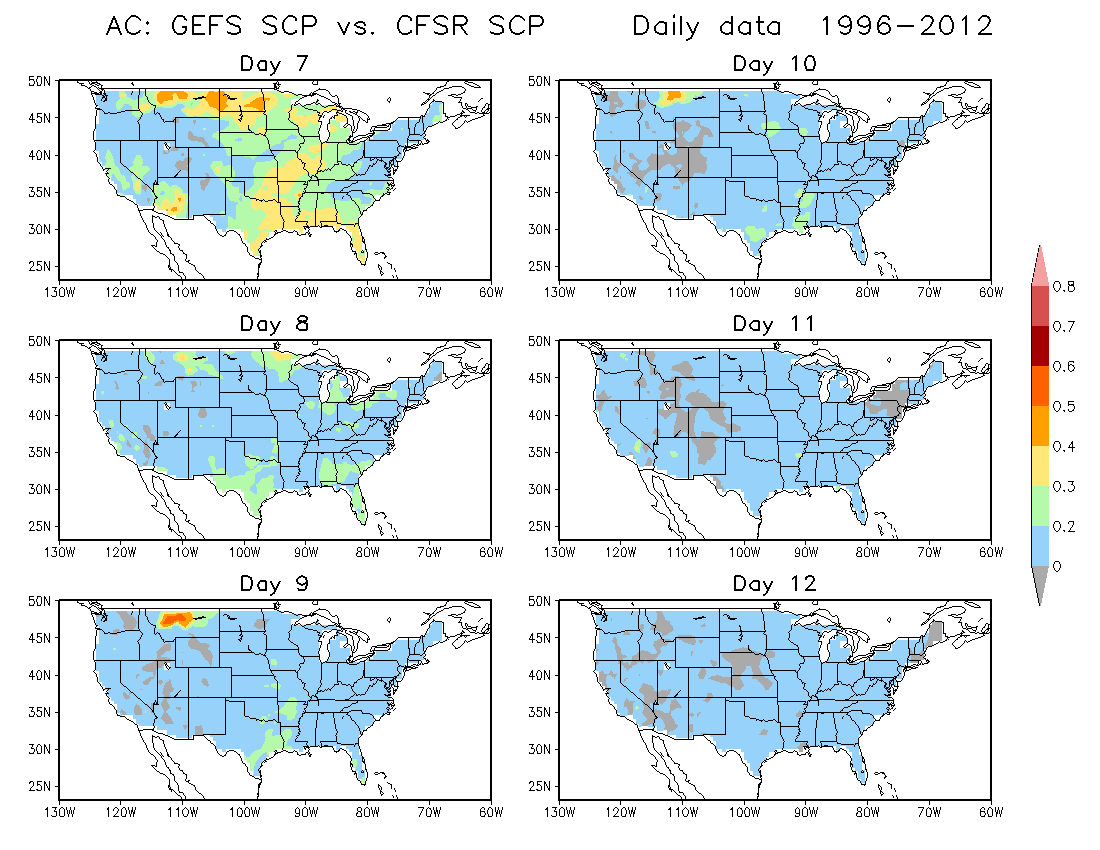 Done by Hui Wang
Monthly climatology
MARCH
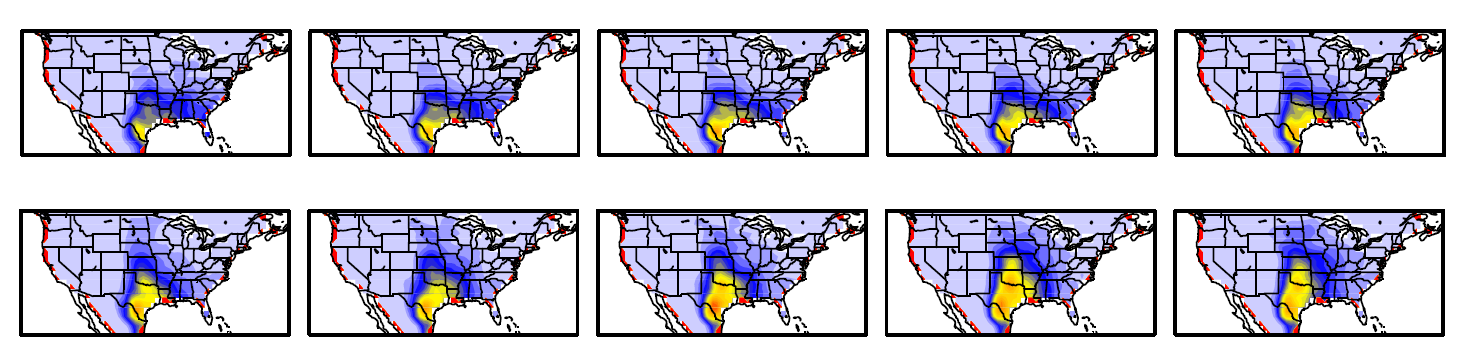 Day10
Day9
Day8
Day7
Day6
Day5
Day4
Day3
Day2
Day1
APRIL
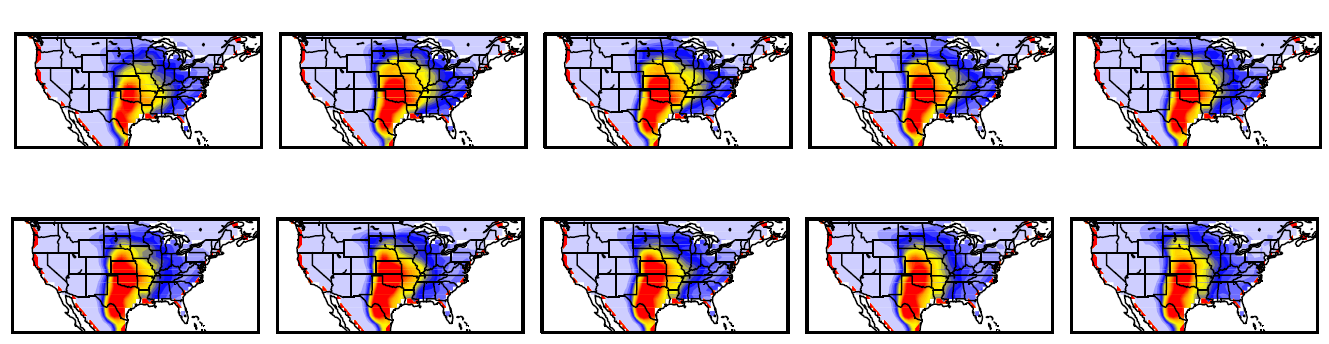 Day10
Day9
Day8
Day7
Day6
Day5
Day4
Day3
Day2
Day1
MAY
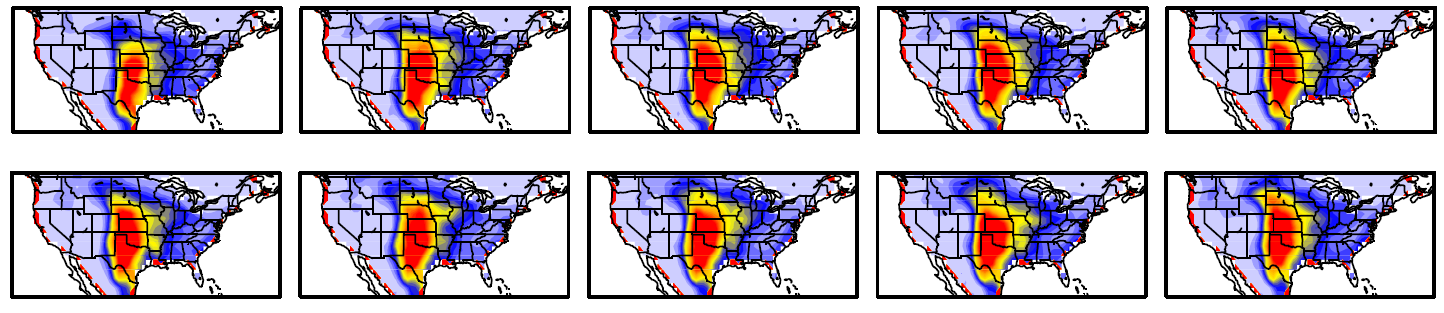 Day10
Day9
Day8
Day7
Day6
Day5
Day4
Day3
Day2
Day1